Много книг я прочитал,
Многое из них узнал,
Запишу все по порядку
В необычную тетрадку.
Он читать мне помогает,
Он со мною открывает
Тайны и загадки книг
Мой читательский дневник
Советы первокласснику
«Как вести читательский дневник?»
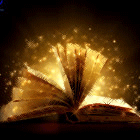 Силаева Е.А.,
Учитель 1 класса А
Май 2020 год
Читательский дневник
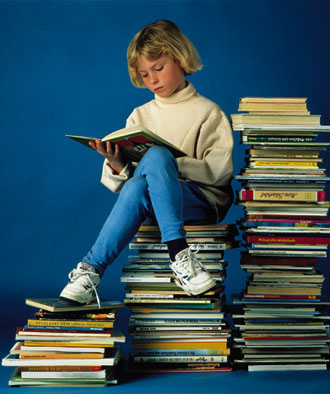 используется при чтении
 фиксирует прочитанное
 отражает взгляды читающего
Цель читательского дневника
Читать вдумчиво и внимательно
По записям вспомнить и воспроизвести содержание прочитанного 
Проконтролировать себя в чтении
Выразить свои мысли, оценить героев и их поступки
Творчески себя выразить
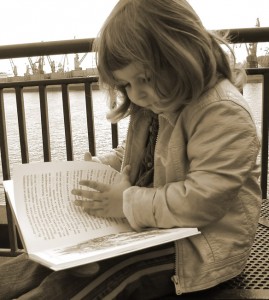 Титульный лист дневника
Читательский дневник будет таким, каким вы его создадите. Вы можете выбрать иллюстрацию, нарисовать рисунок. 
Но не забывайте, что читательский дневник сродни книге, поэтому предпочтительнее делать рисунки, связанные         с книгой, чтением, литературой.
Читательский дневник ученика 1 класса А
      средней школы №2          
        фамилия… имя… 
                






                      Начат в …. году
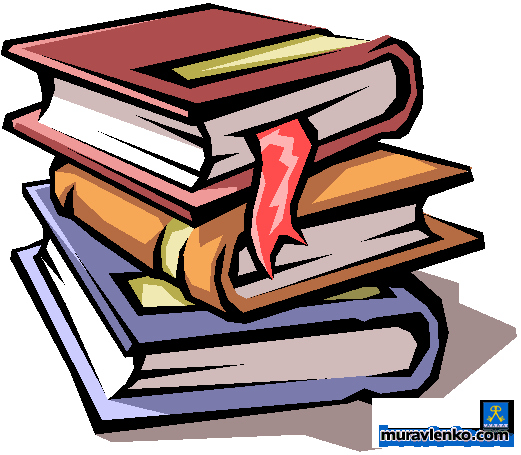 Разделы дневника:
дата  чтения
название произведения
автор
главные герои
здесь может быть рисунок
главная мысль 
Здесь ребенок с помощью родителей записывает  в  1-3х предложениях  основную мысль текста.
мои впечатления о прочитанном «О чем?»
     Здесь ребенок с помощью родителей записывает  в  1-3х предложениях свое отношение к прочитанному (сто понравилось? Что не понравилось?)
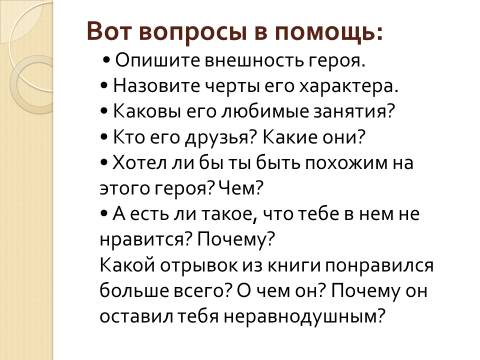 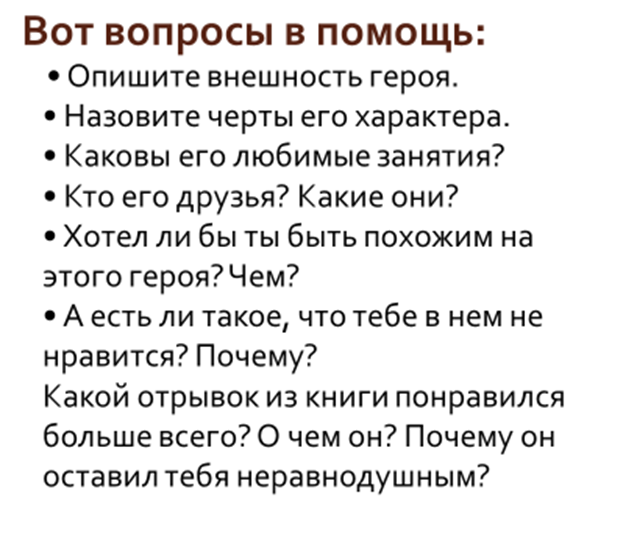 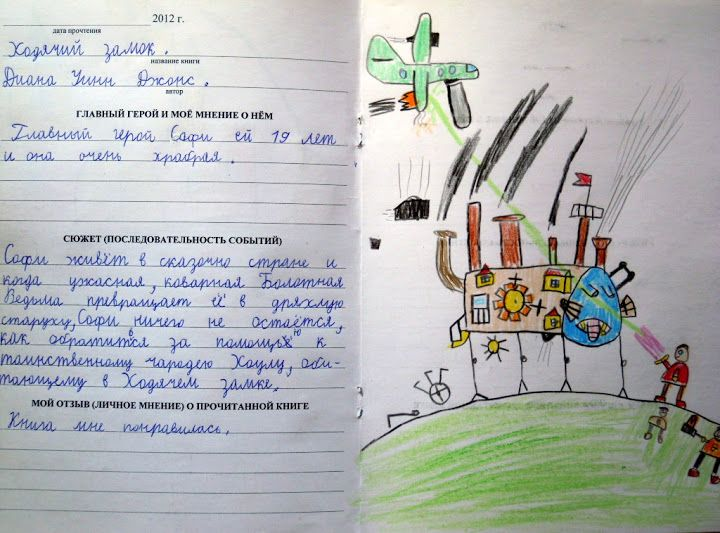 Читательский дневник – это творчество ребенка.
Желаю всем приятного общения                                          с книгой!
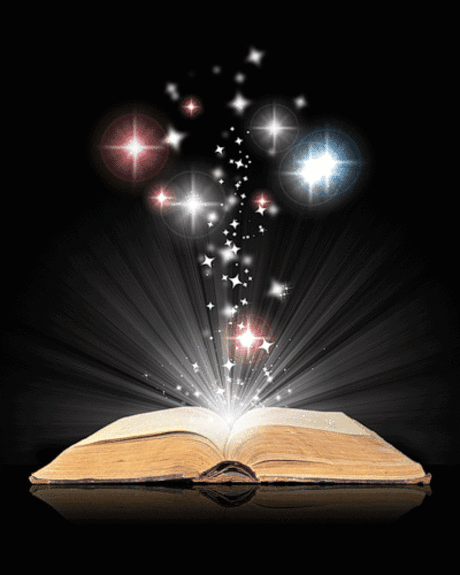